Информатика и ИТ
5
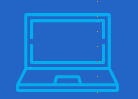 класс
СОЗДАНИЕ ПРОСТЫХ МУЛЬТФИЛЬМОВ В SCRATCH СРЕДЕ
ПРОВЕРКА САМОСТОЯТЕЛЬНОЙ РАБОТЫ
Нарисуйте на сцене одну из букв «L», «O», «T», «H» цветными линиями.
ПРОВЕРКА САМОСТОЯТЕЛЬНОЙ РАБОТЫ
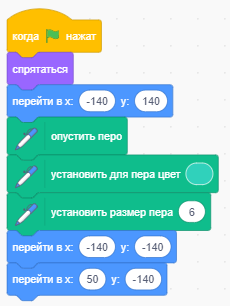 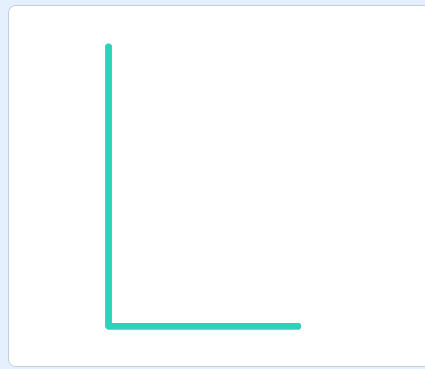 ПРОВЕРКА САМОСТОЯТЕЛЬНОЙ РАБОТЫ
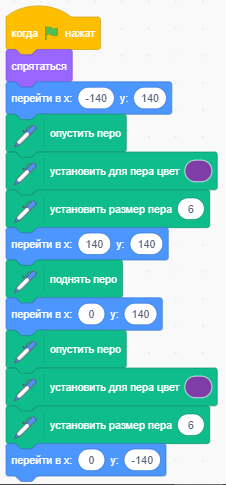 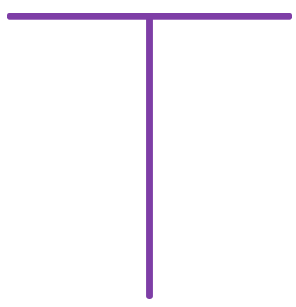 ПРОВЕРКА САМОСТОЯТЕЛЬНОЙ РАБОТЫ
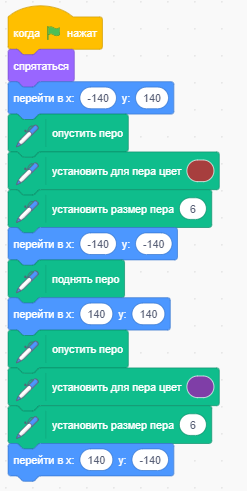 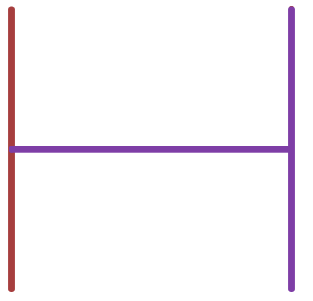 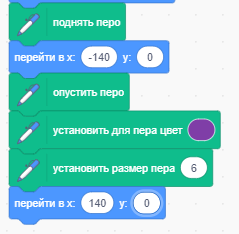 МУЛЬТФИЛЬМЫ
Полное название – «Мультипликационные фильмы» (лат. multiplikatio – размножение, англ. film – пленка), предназначенный для просмотра в кинотеатрах, на экранах телевизоров и компьютеров. Технология создания мультфильмов сочетает в себе несколько направлений искусства: живопись, движение, звук, музыка, режиссура и сценарий мультфильма. Последовательность событий в скрипте аналогична процессу программирования. Мы упоминали, что в Scratch вы можете создавать сложные игровые программы из простых мультфильмов. Сегодня мы создадим проект под названием «Аквариум» и сохраним его как первый небольшой мультфильм.
ТЕХНОЛОГИЯ ВЫПОЛНЕНИЯ МУЛЬФИЛЬМОВ
Начнем с правой и левой стороны спрайта. Это соответствует состоянию движения рыбок в аквариуме. Также вы можете перемещать брызги с помощью плавательного блока. 
1. Запустите программу Scratch. Выберите спрайт → Животные, выберите один из спрайтов рыбок из папки Животные.
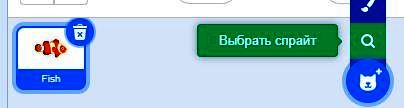 ТЕХНОЛОГИЯ ВЫПОЛНЕНИЯ МУЛЬФИЛЬМОВ
2. Создайте скрипт для спрайта рыбы и запустите его. Как видите, рыба движется, не покидая сцены.
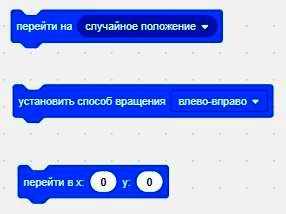 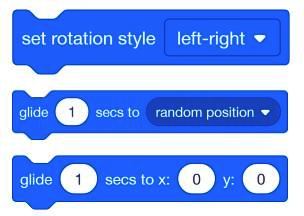 ТЕХНОЛОГИЯ ВЫПОЛНЕНИЯ МУЛЬФИЛЬМОВ
3. Щелкните правой кнопкой мыши значок спрайта, выберите команду Дублировать, чтобы создать вторую рыбу.
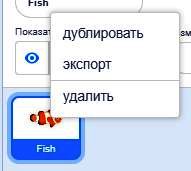 ТЕХНОЛОГИЯ ВЫПОЛНЕНИЯ МУЛЬФИЛЬМОВ
4. На сцене будут две рыбы. Окрасьте их в разные цвета. Для этого перейдите в раздел Костюмы и выберите на панели инструментов кисть и заливку.
ТЕХНОЛОГИЯ ВЫПОЛНЕНИЯ МУЛЬФИЛЬМОВ
5. Перейдите в панель спрайтов и измените масштаб второй рыбы на 80. Таким образом, у вас получились 2 разные рыбки.
6. Теперь давайте украсим сцену живописной картинкой. На панели Sprite выберите Выбрать фон, а затем изображение UnderWater-2 (под водой).
ТЕХНОЛОГИЯ ВЫПОЛНЕНИЯ МУЛЬФИЛЬМОВ
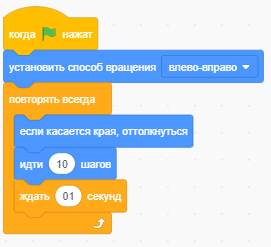 Запустите скрипт и посмотрите, что получилось. В этот проект можно добавлять любых персонажей, музыку и тексты. Сохраните проект под названием «Аквариум».
ТЕХНОЛОГИЯ ВЫПОЛНЕНИЯ МУЛЬФИЛЬМОВ
2 упражнение. Для создания скрипта «Медведица и медвежонок» можно воспользоваться скриптами 1 упражнения, только в этом проекте также будут использованы другие костюмы. 
Технология выполнения Из библиотеки программы выбираем Forest (лес) в качестве фона и спрайт медведя, в разделе Животные → Bear-walking. У этого медведя имеется 8 костюмов. После создания первого спрайта медведя создаем второй, используя операцию Дублировать.
ТЕХНОЛОГИЯ ВЫПОЛНЕНИЯ МУЛЬФИЛЬМОВ
2 упражнение. Для создания скрипта «Медведица и медвежонок» можно воспользоваться скриптами 1 упражнения, только в этом проекте также будут использованы другие костюмы. 
Технология выполнения Из библиотеки программы выбираем Forest (лес) в качестве фона и спрайт медведя, в разделе Животные → Bear-walking. У этого медведя имеется 8 костюмов. После создания первого спрайта медведя создаем второй, используя операцию Дублировать. Второй спрайт создает аналогичный сценарий.
ЗАКРЕПЛЕНИЕ
Выберите музыку: Звук → Выбрать звук → Garden и внесите изменения в скрипты.
ЗАКРЕПЛЕНИЕ
Выберите музыку: Звук → Выбрать звук → Garden и внесите изменения в скрипты.
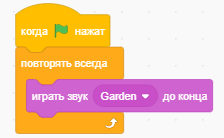 САМОСТОЯТЕЛЬНАЯ РАБОТА
Выберите любого персонажа из спрайт библиотеки, перетащите его на сцену, используя алгоритм:
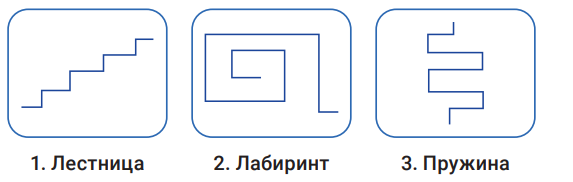 ЗАДАНИЯ ДЛЯ САМОСТОЯТЕЛЬНОЙ РАБОТЫ
Создайте и подготовьте к презентации проект по заданным темам. 
Подготовьтесь к тестам по всем главам учебника.